أهلاً وسهلاً
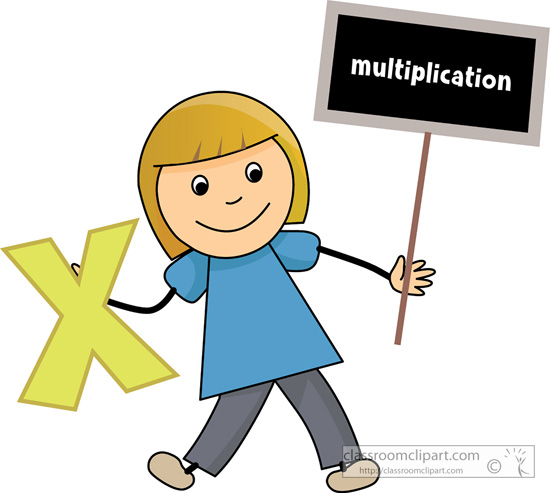 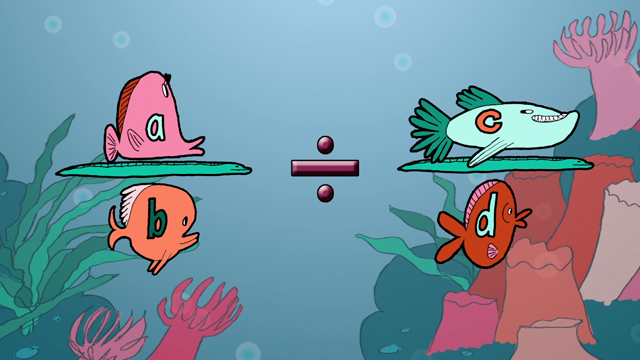 ضرب الكسور وقسمتها
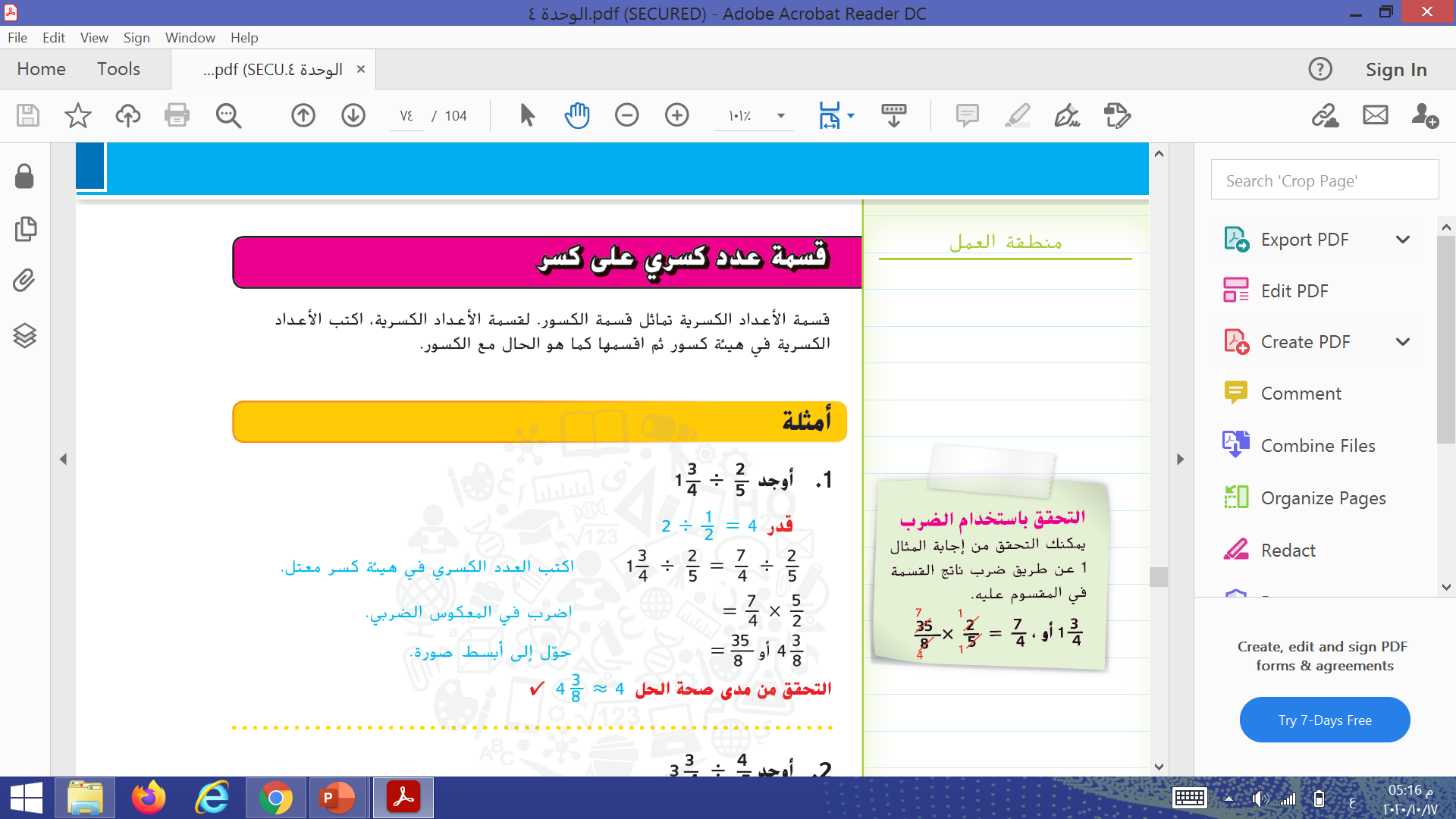 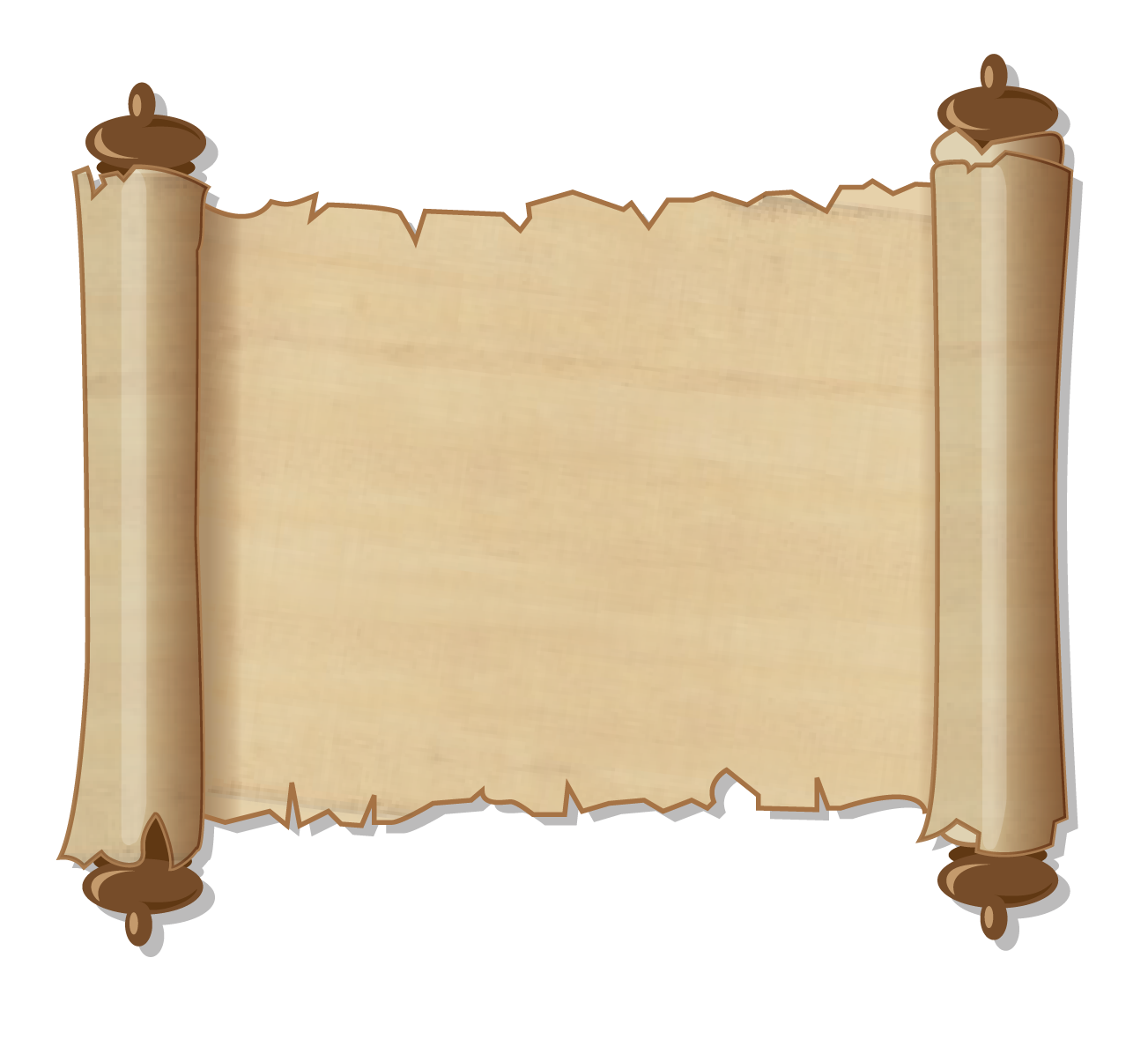 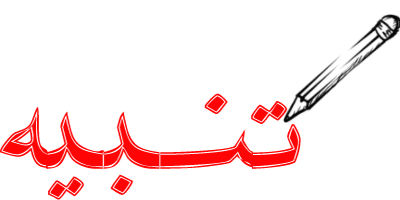 لابد من كتابة الأعداد الكسرية في هيئة كسور
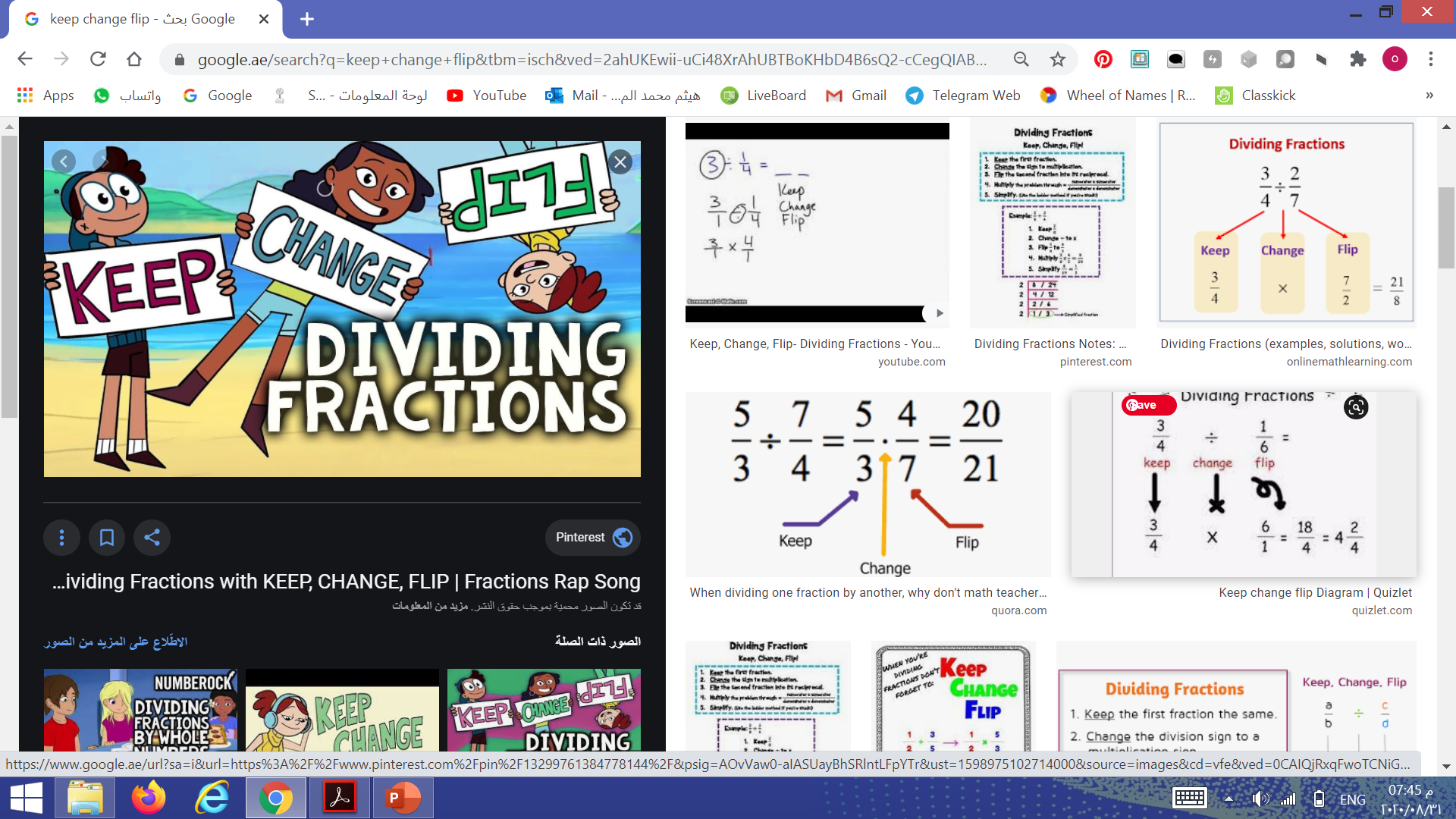 قسمة 
الكسور
❶نحول العدد الكسري الى كسر معتل ولا يتغير
خطوات القسمة
❷ نقلب ÷ إلى ×
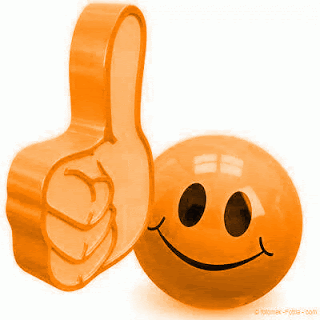 ❸نقلب الكسر الثاني(المعكوس الضربي)
❹نضرب
بسط Xبسط
مقام Xمقام
❺تبسيط الناتج إن أمكن
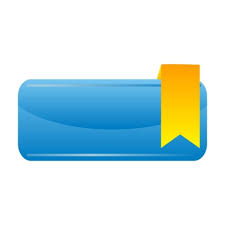 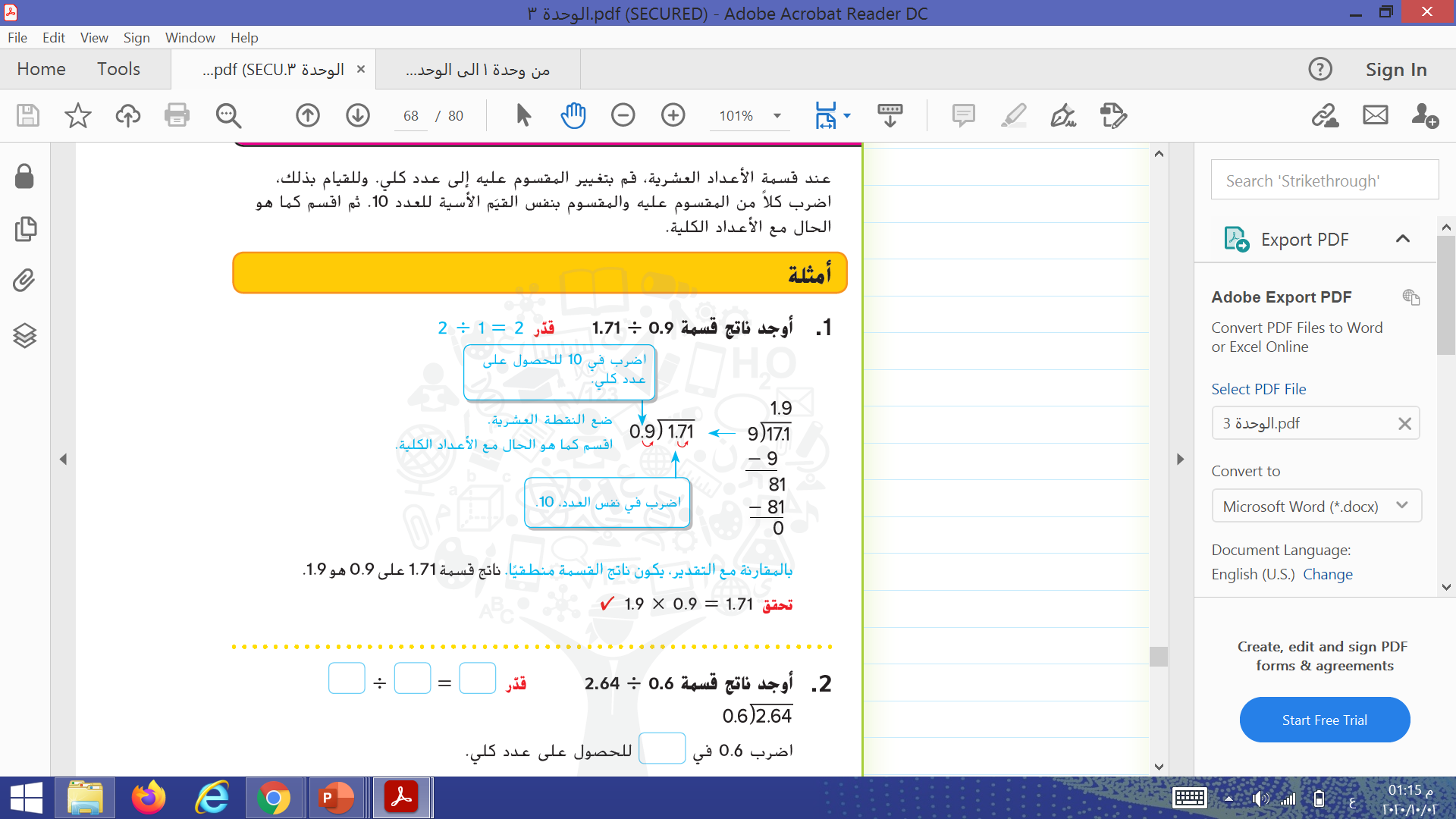 صفحة 322
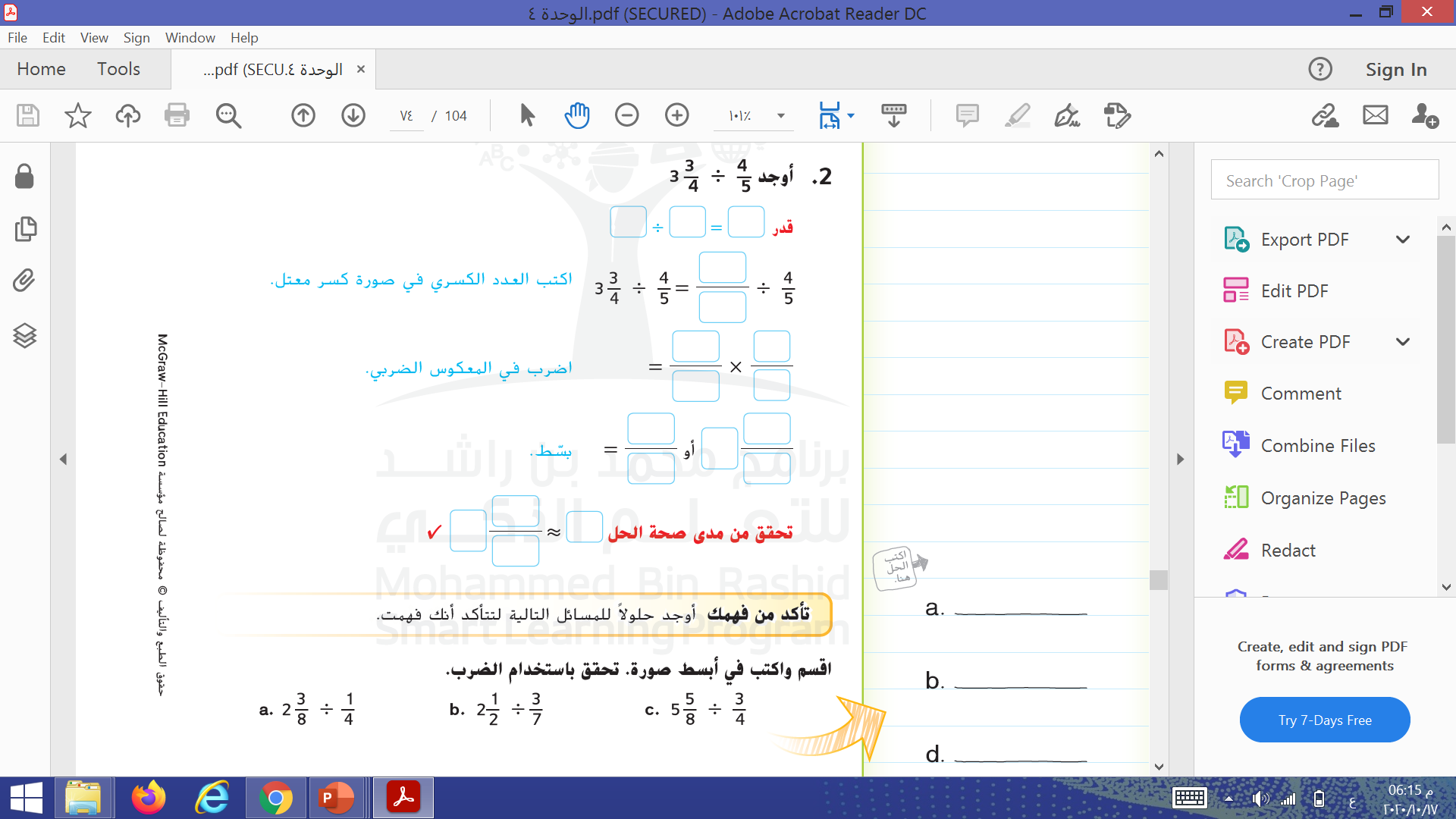 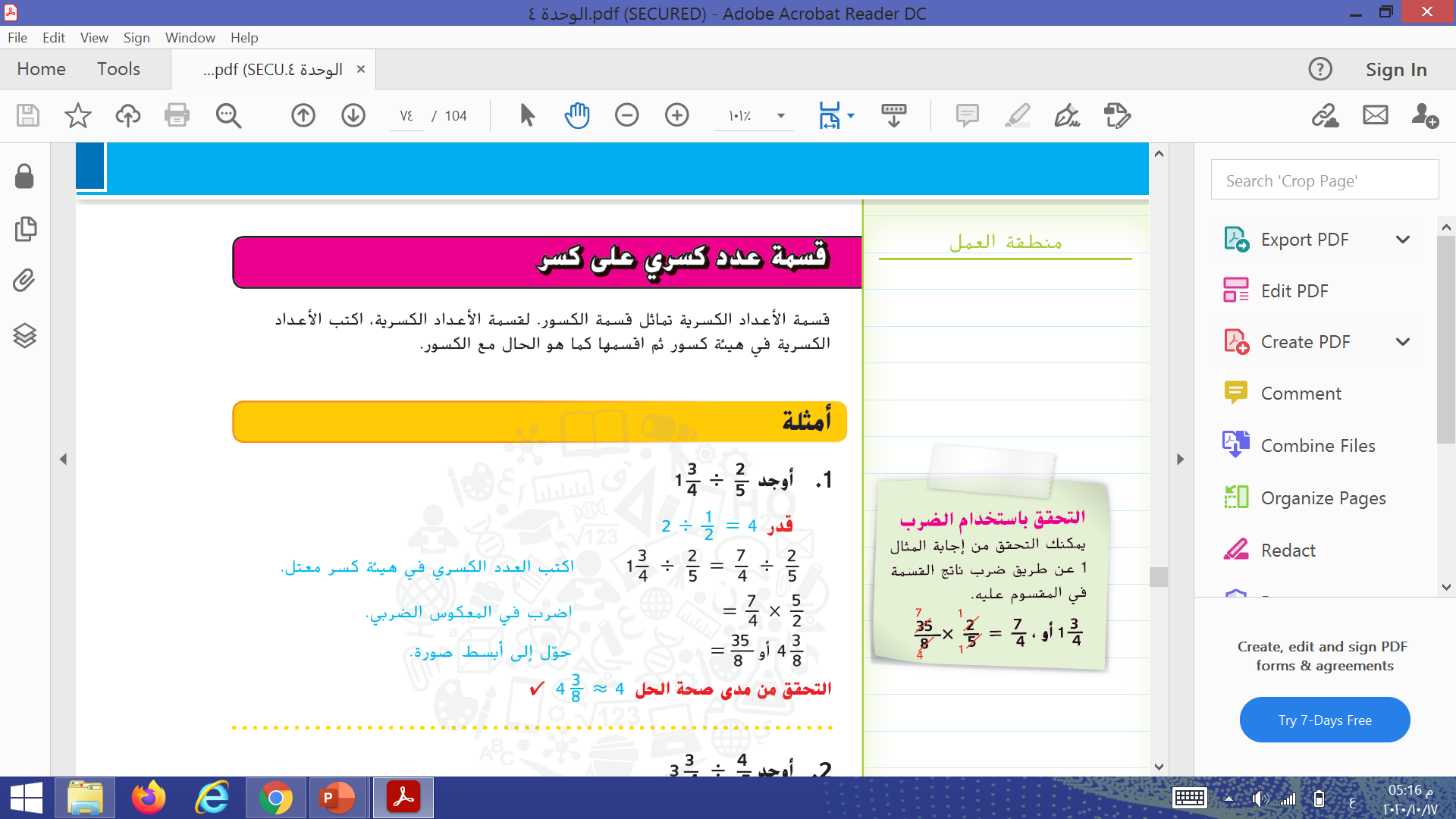 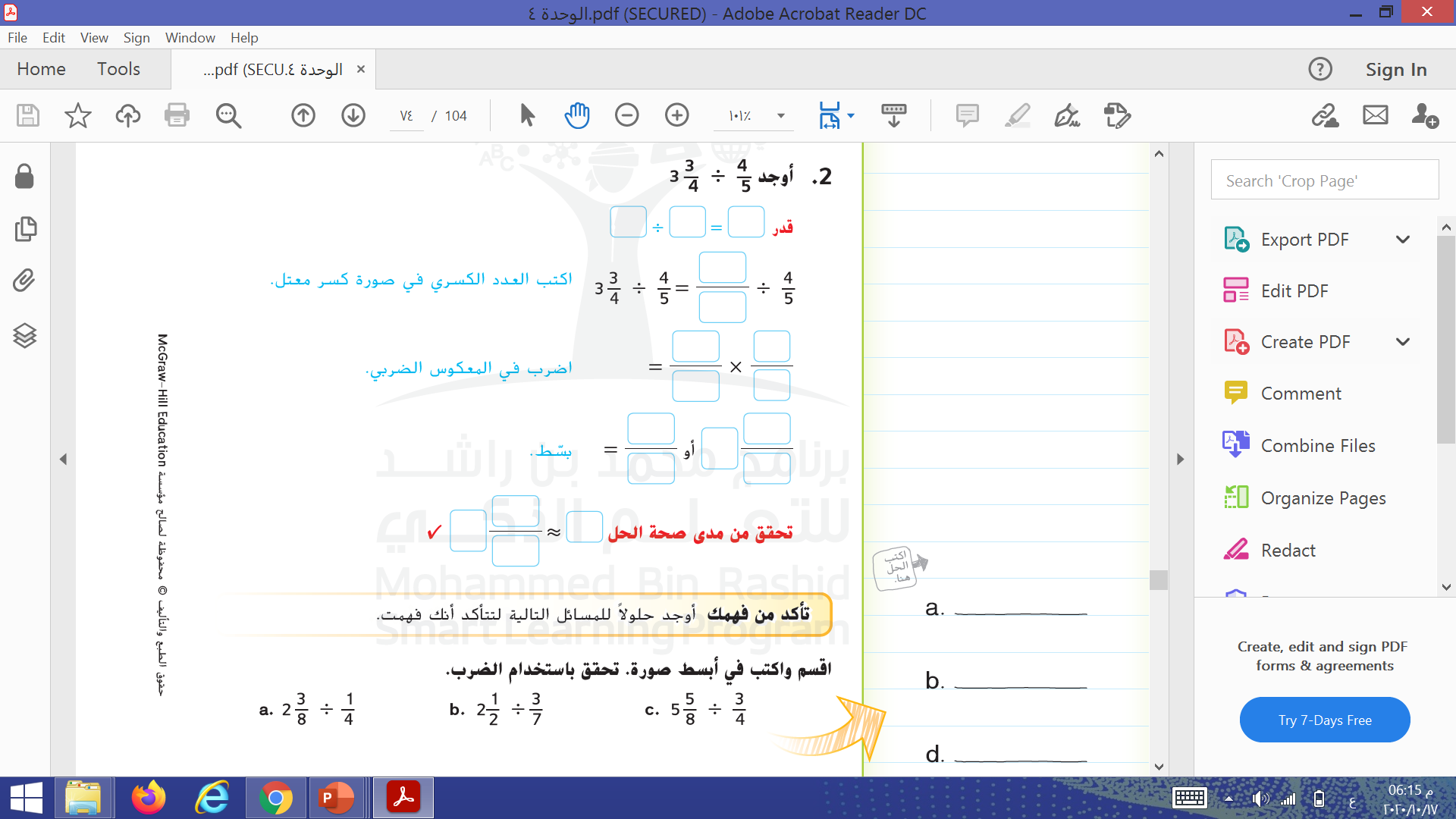 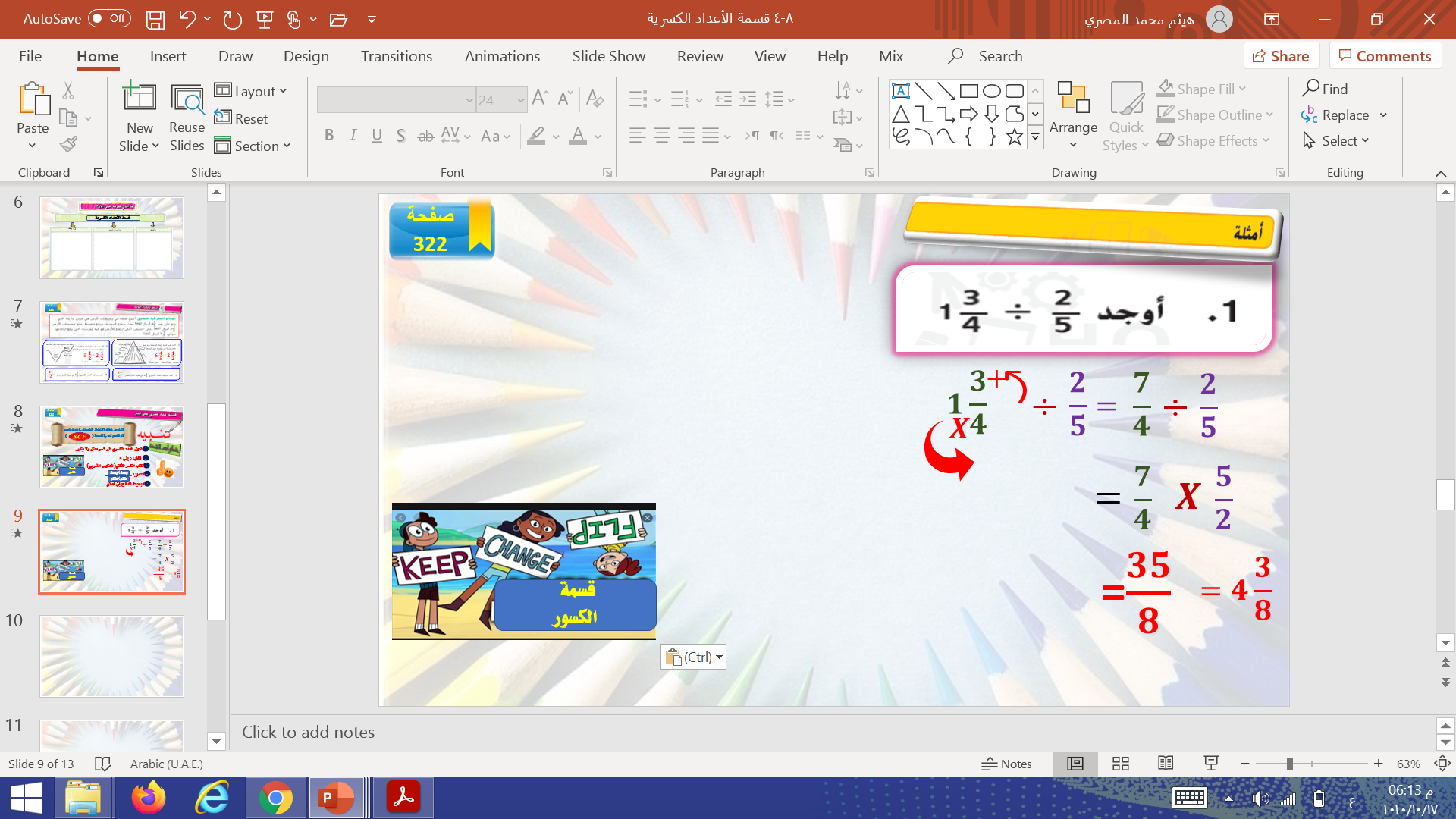 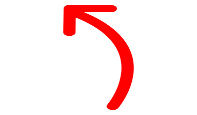 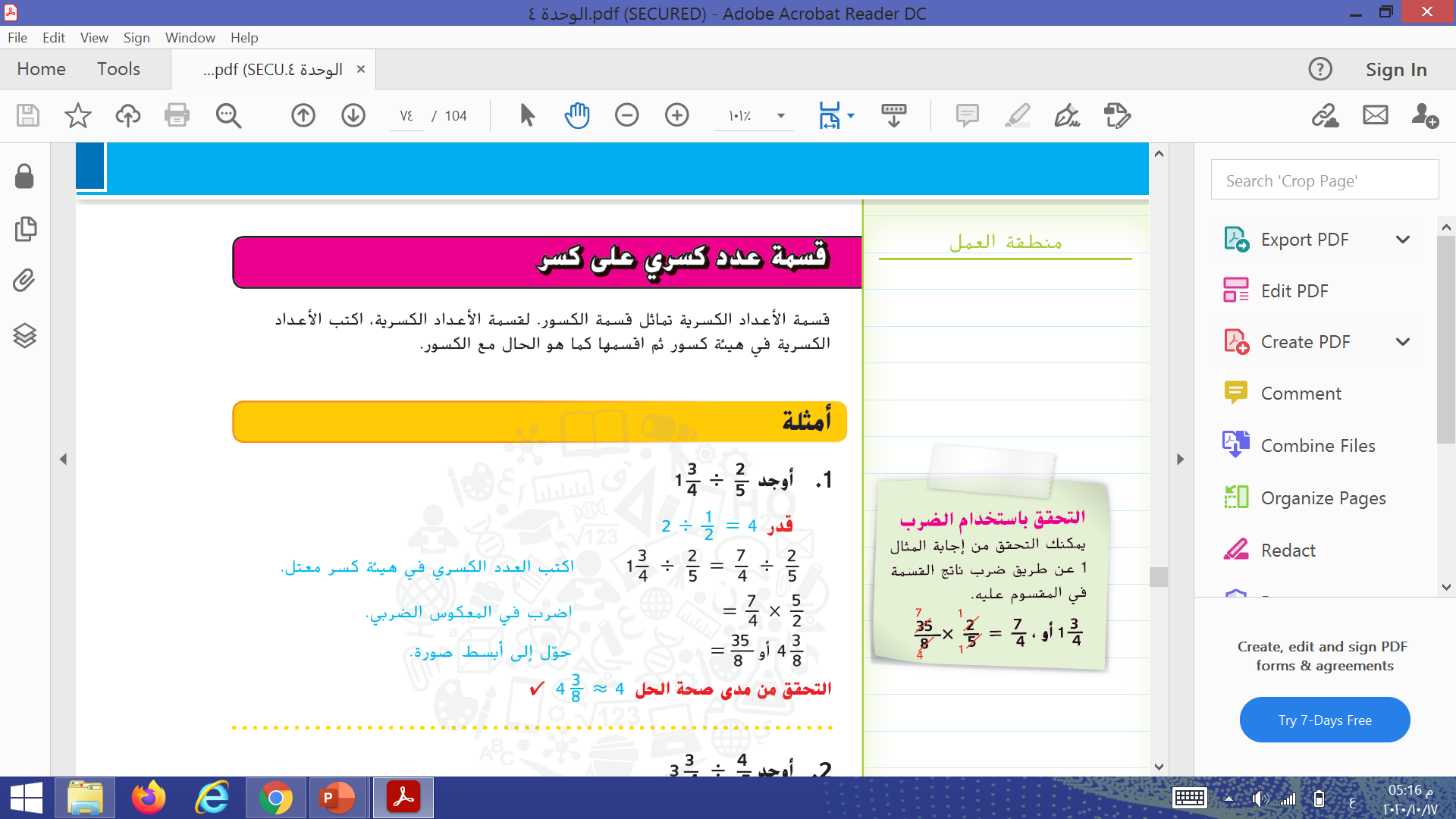 للتأكد من صحة الحل :
قدر:
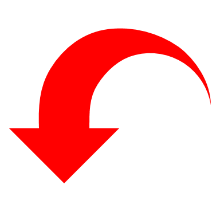 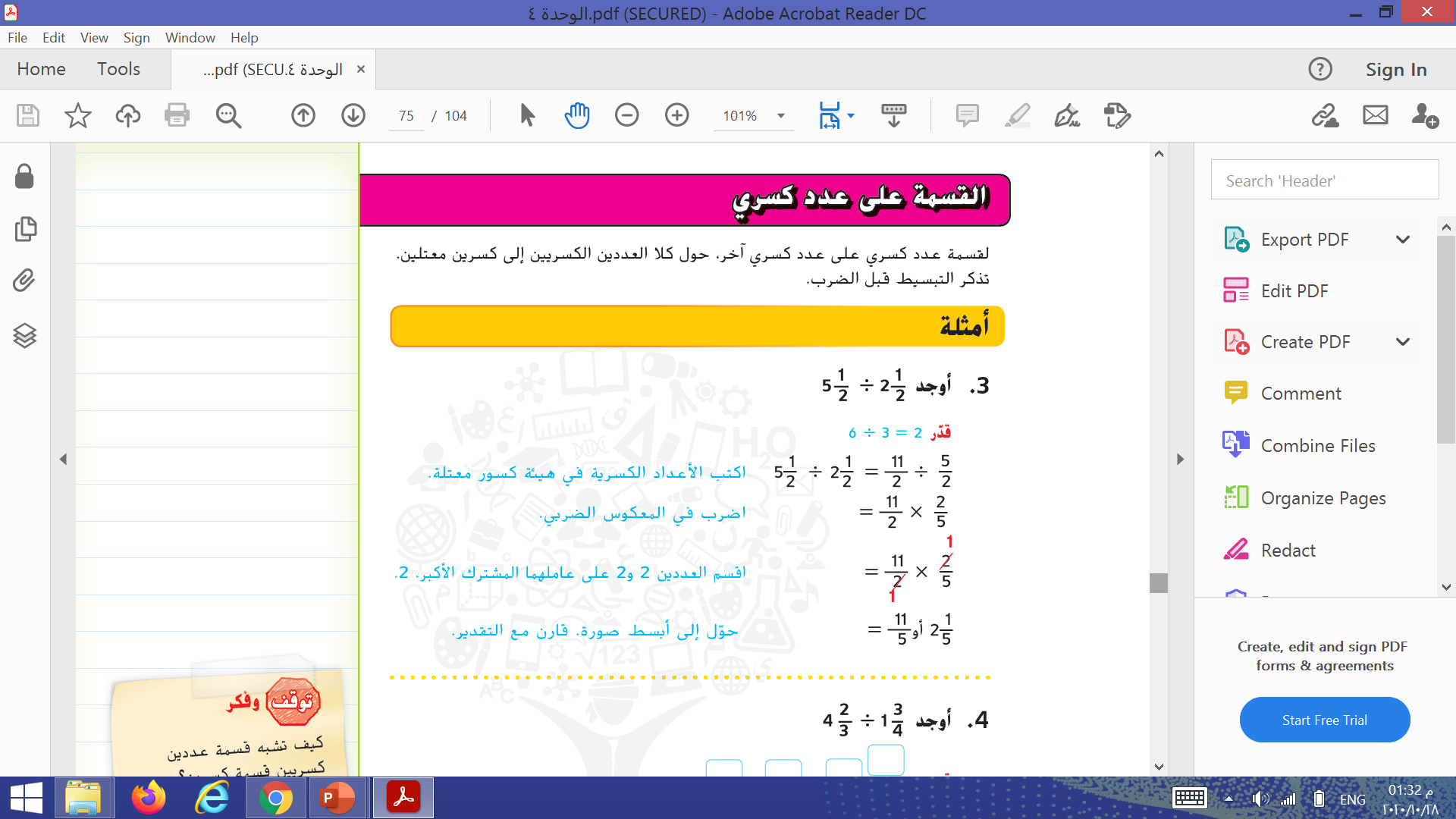 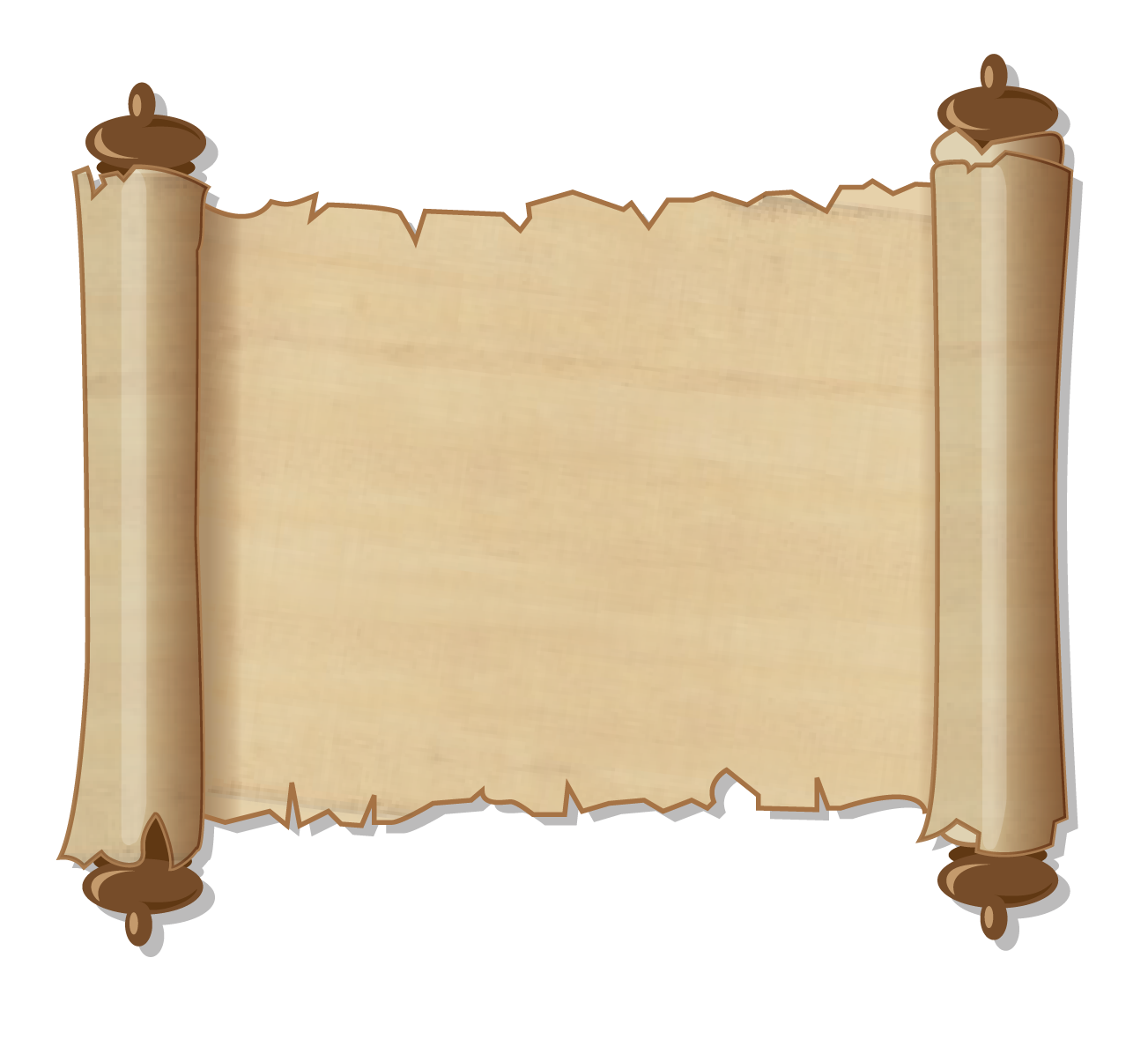 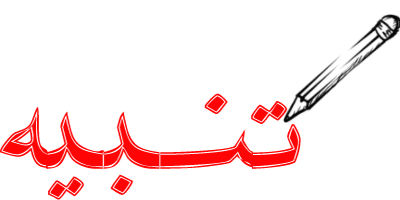 لقسمة عدد كسري على عدد كسري آخر , يجب 
تحويل كلا العددين الكسريين إلى كسرين معتلين
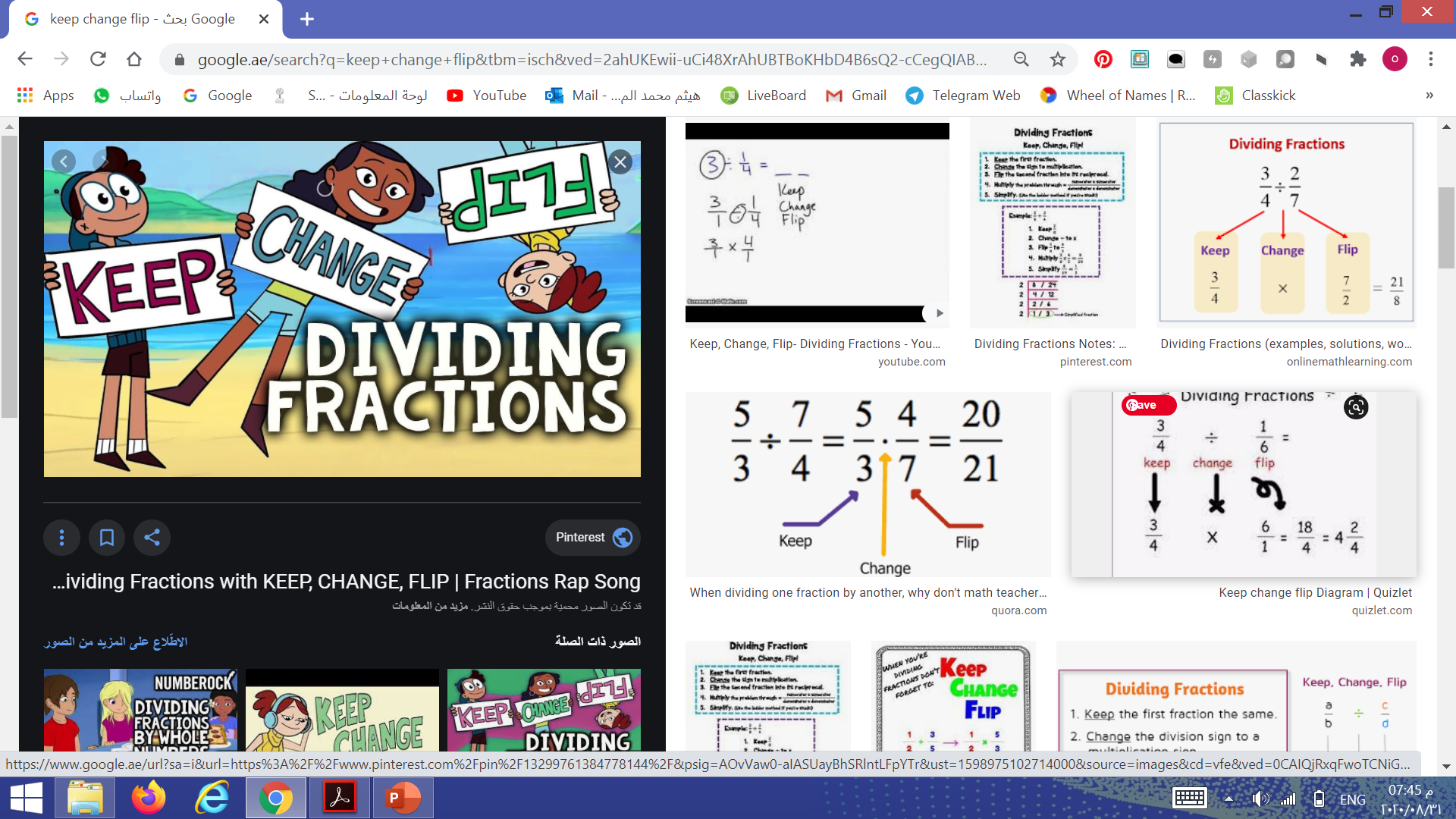 قسمة 
الكسور
❶نحول العددين الكسريين الى كسرين معتلين
خطوات القسمة
❷ نقلب ÷ إلى ×
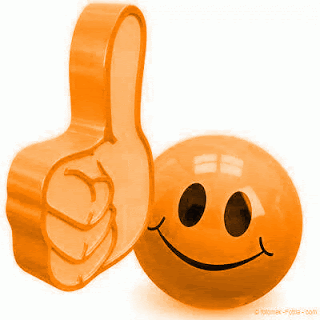 ❸نقلب الكسر الثاني(المعكوس الضربي)
❹نضرب
بسط Xبسط
مقام Xمقام
❺تبسيط الناتج إن أمكن
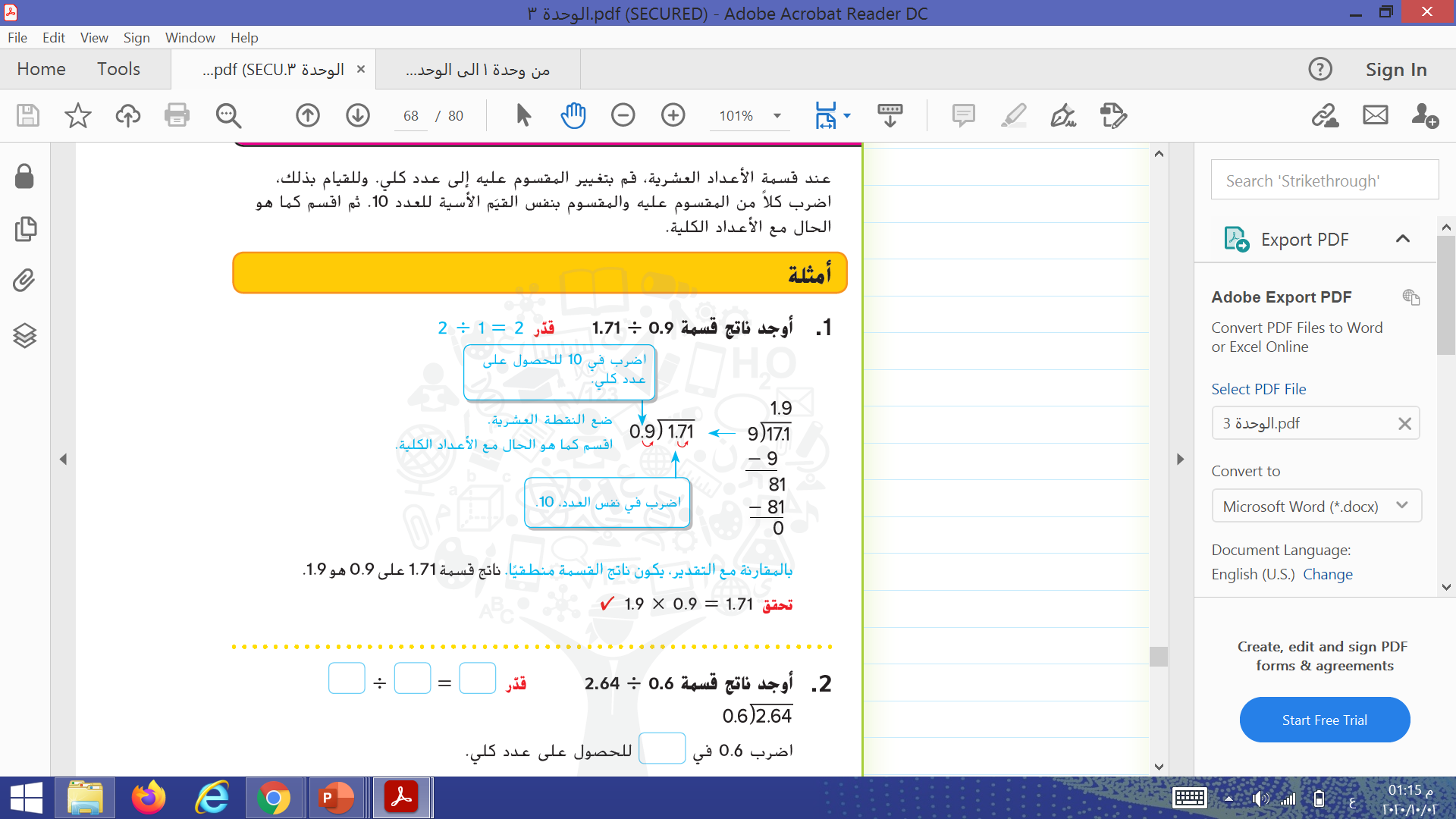 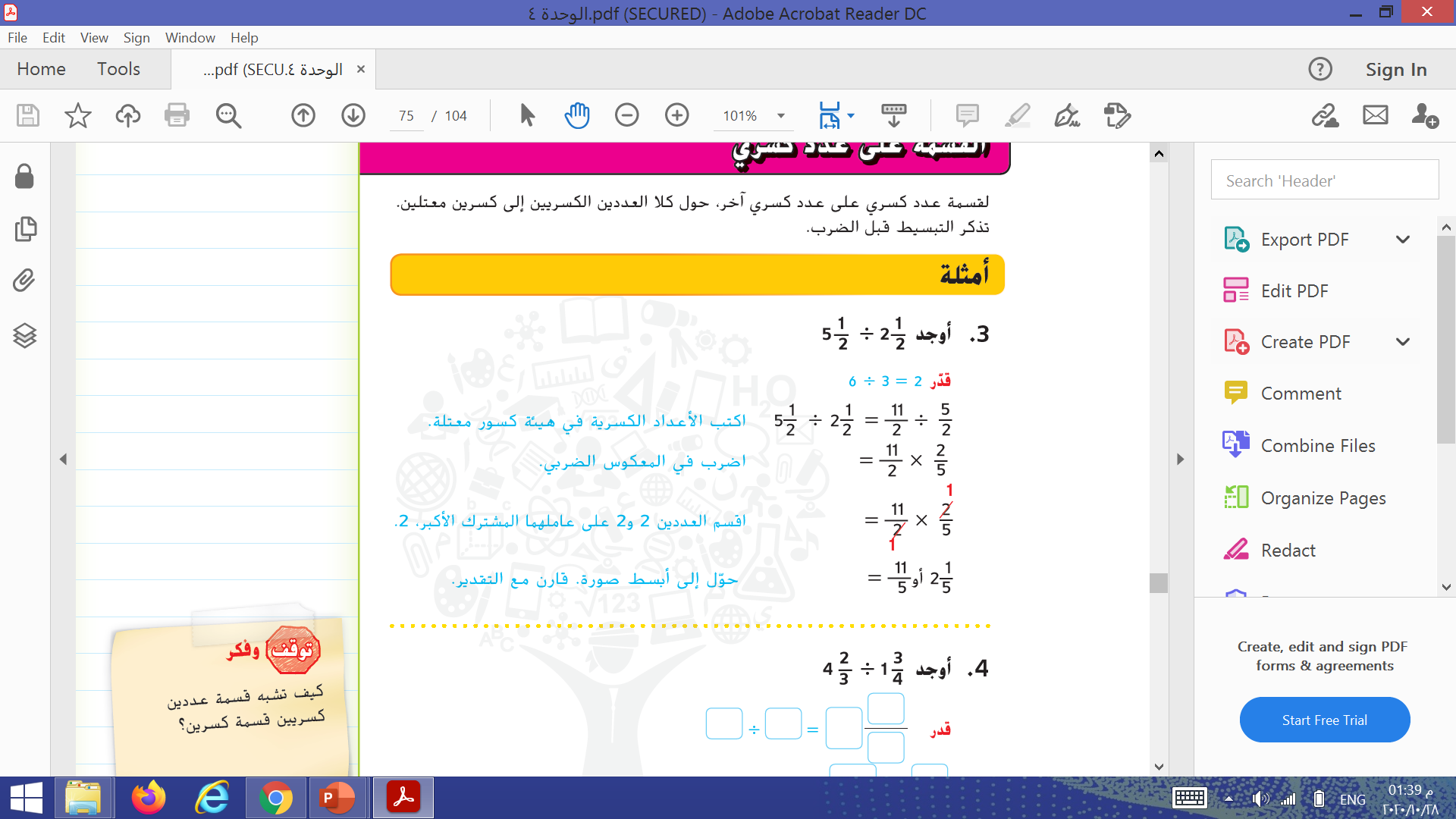 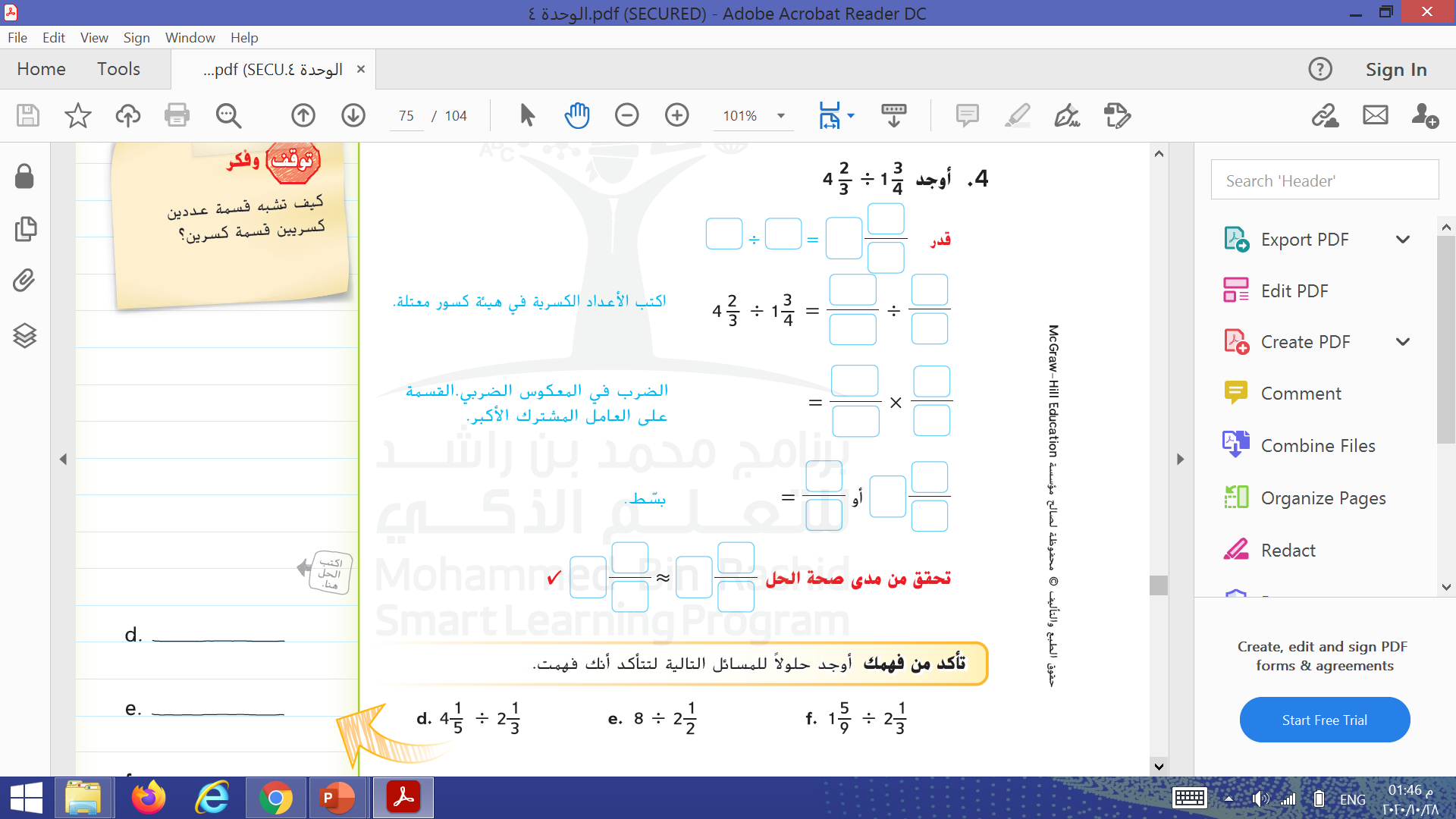 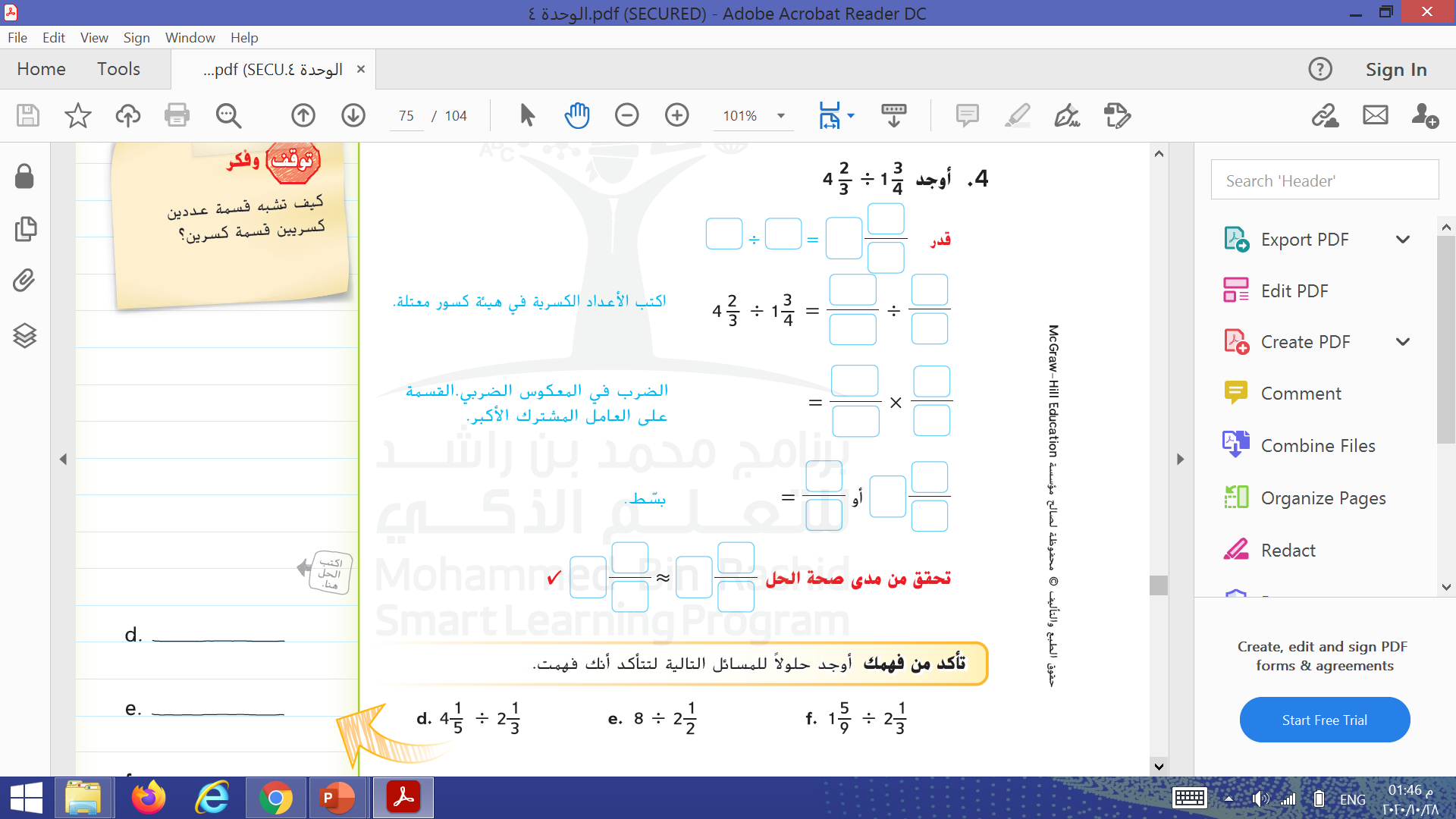 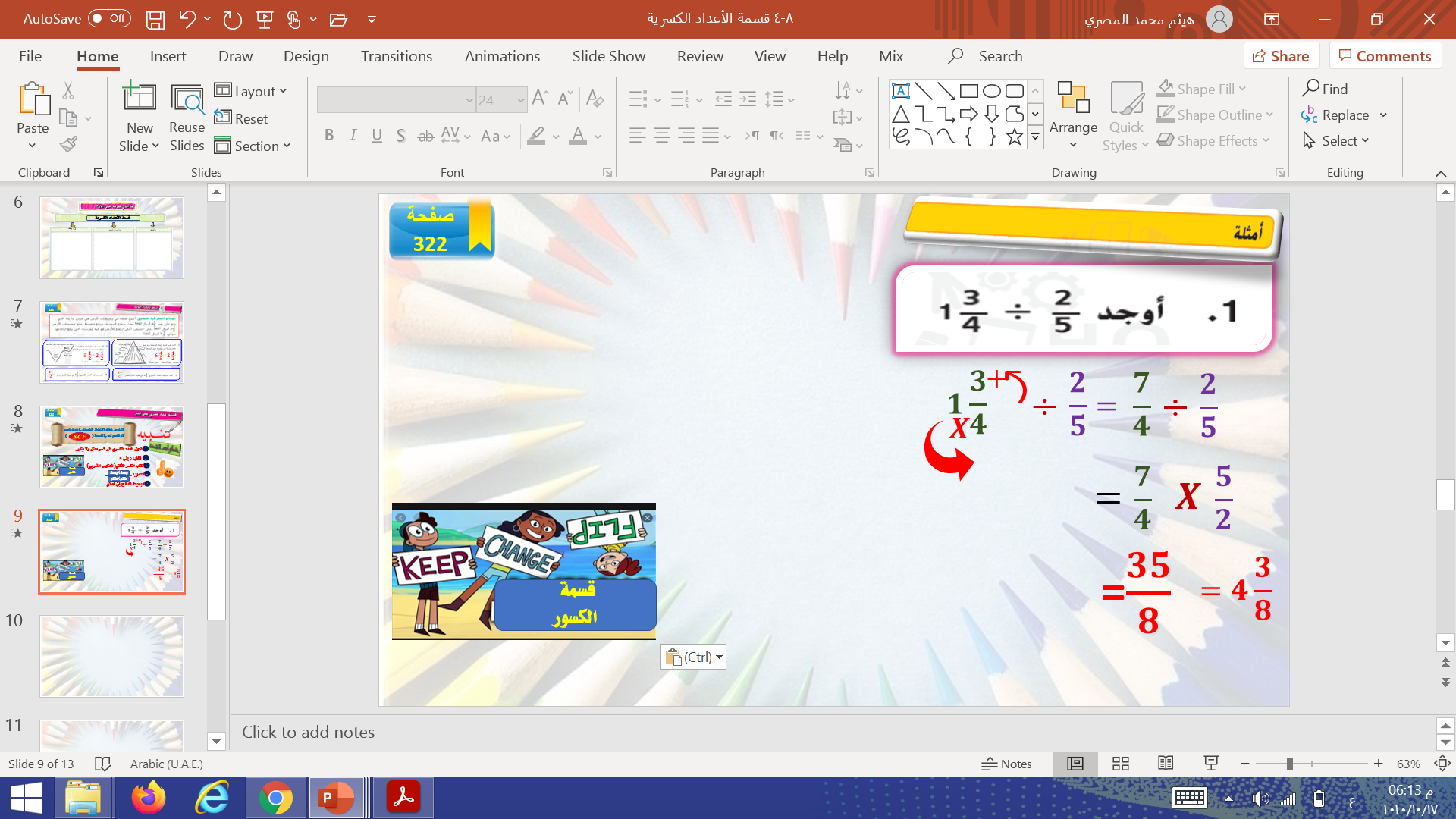 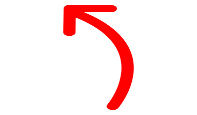 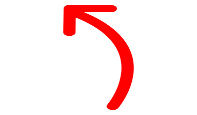 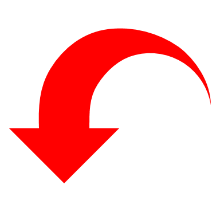 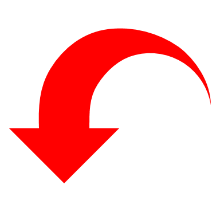